Kalispel Tribe AIS Efforts
Non-Native Aquatic Invasive Species
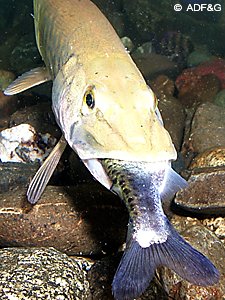 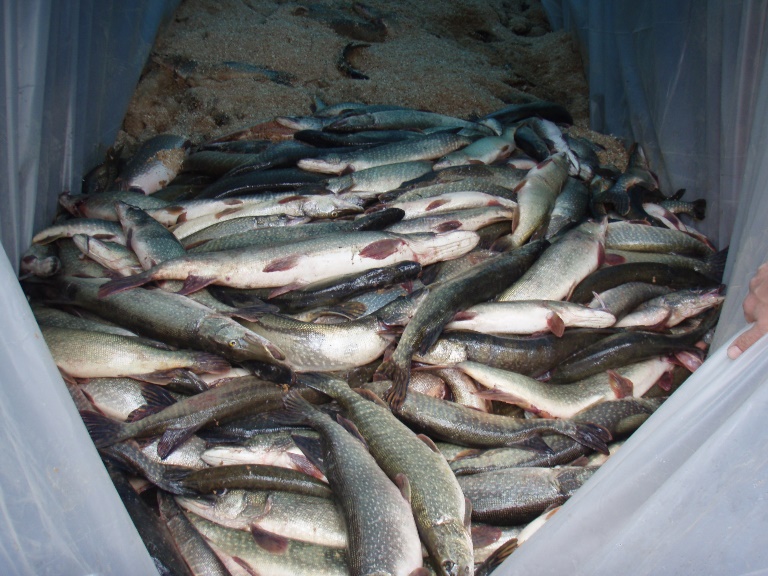 Joe Maroney
Director of Fisheries & Water Resources
Kalispel Natural Resource Department
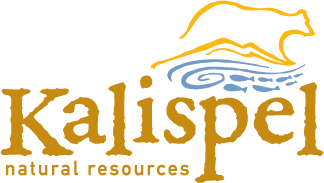 December 11, 2024
Impacts to Tribes
Invasive species are not limited by jurisdictional boundaries
Federally recognized American Indian Tribes are second only  to the federal government in terms of amount of land managed (56.2 million acres)

Invasive species intersect with federal, tribal, state & county governments as well as private ownership
Effective coordination and cooperation across jurisdictions is of importance in the prevention, eradication and control of invasive species. 
Greatest concerns are to cultural, subsistence and economic resources.
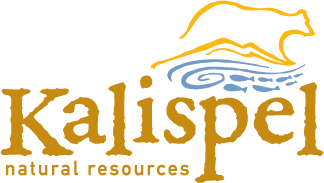 Washington Invasive Species Council Top Priority Species
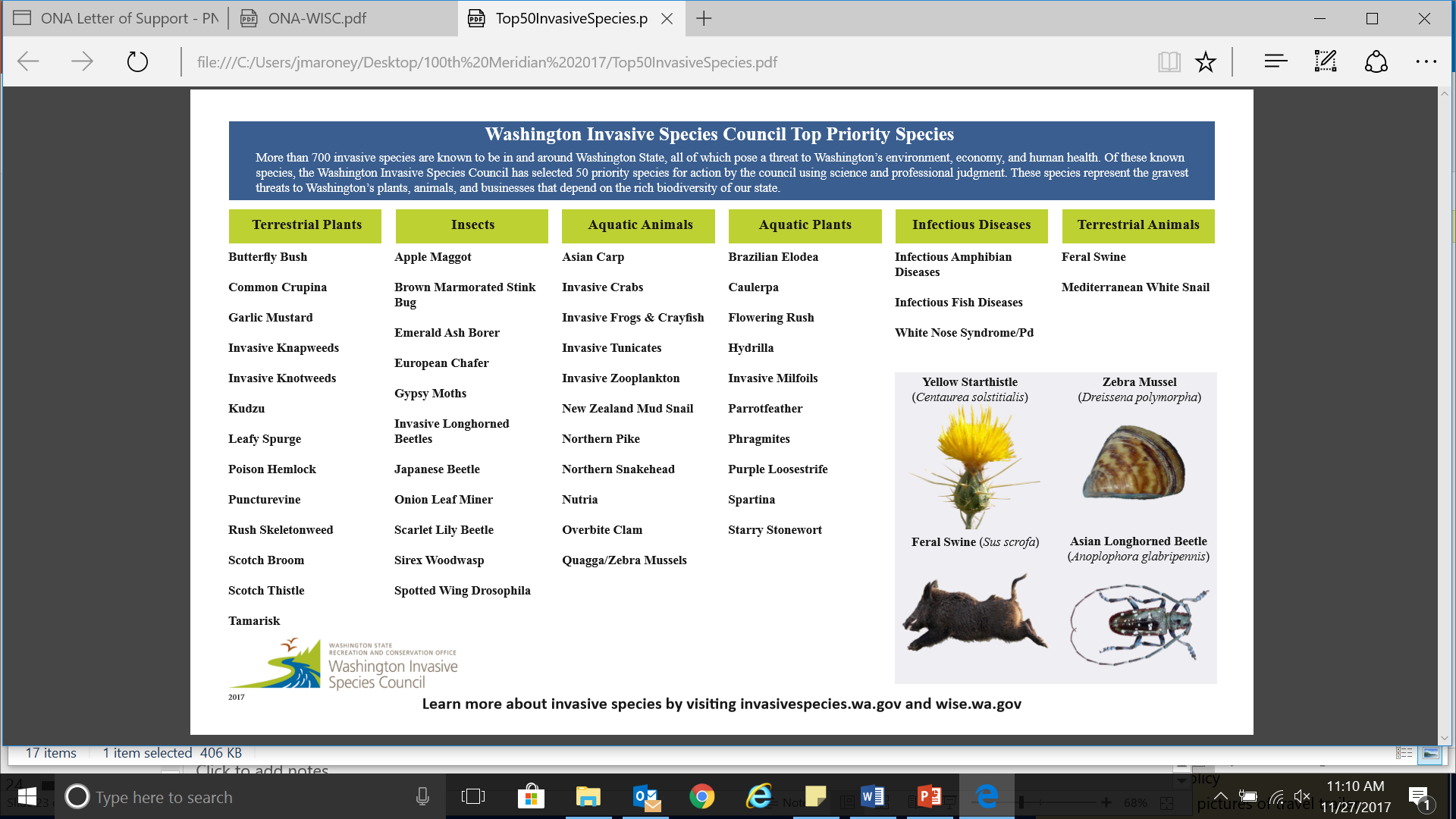 AIS Managed by Kalispel Tribe
Bullfrog
Brook Trout
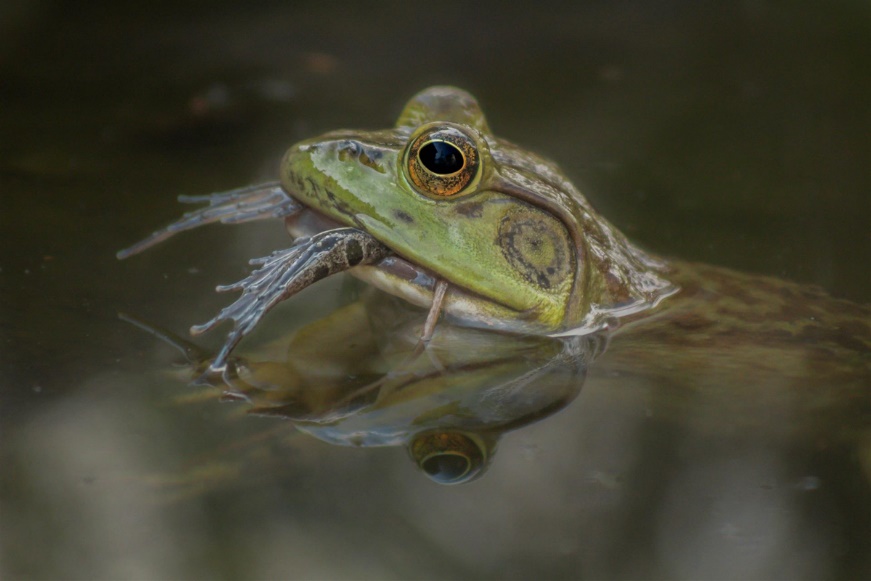 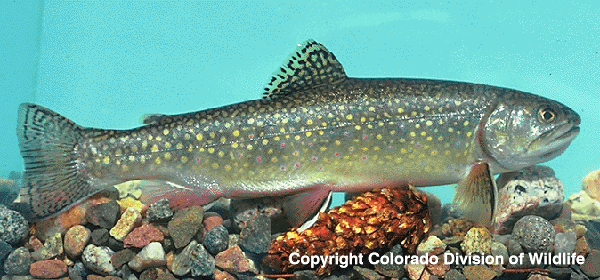 Photo: Gregory Fischer
Flowering Rush
Northern Pike
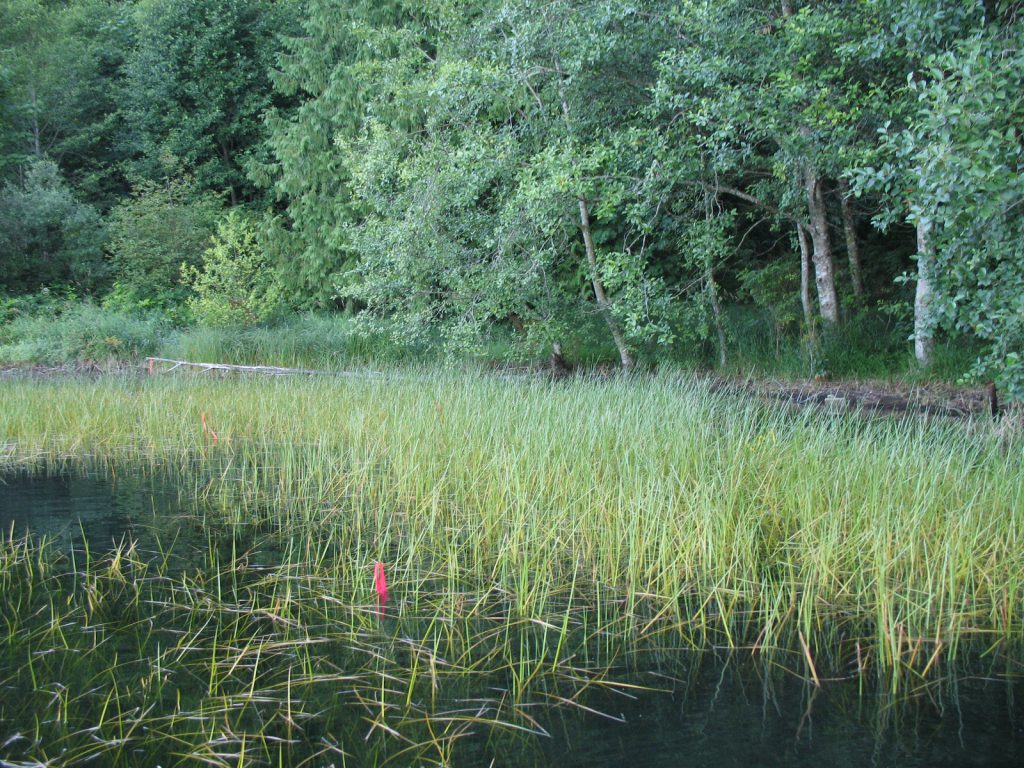 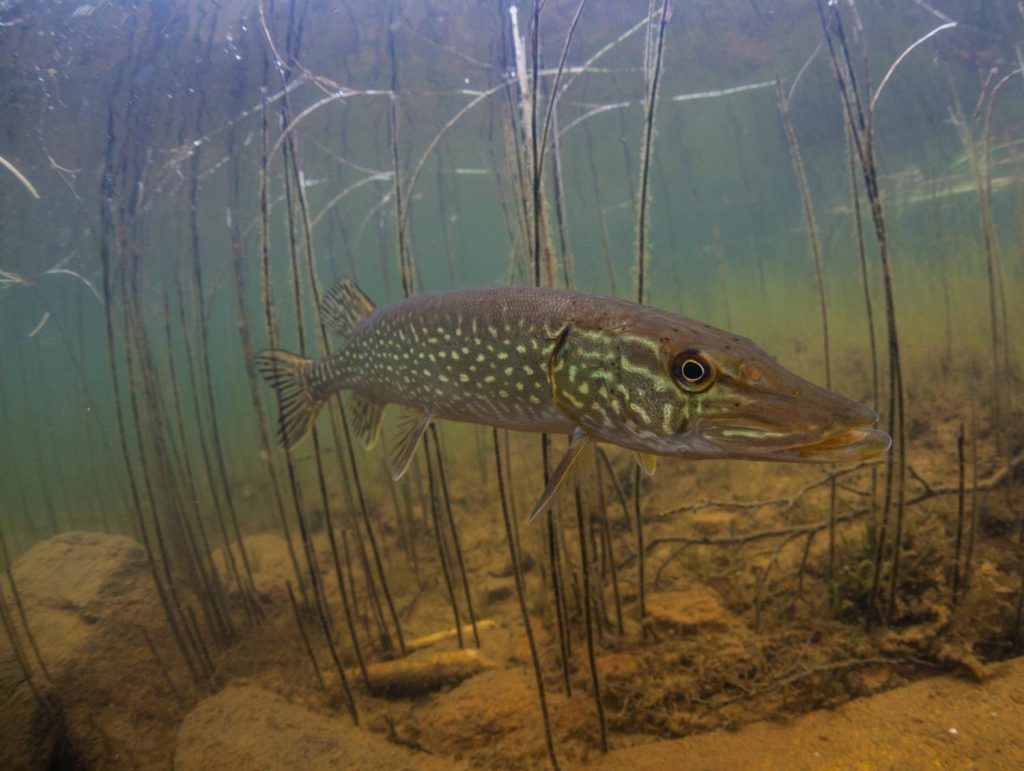 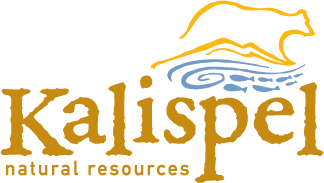 Photo: Washington State Noxious  Weed Control Board
Photo: Alaska Fish & Game
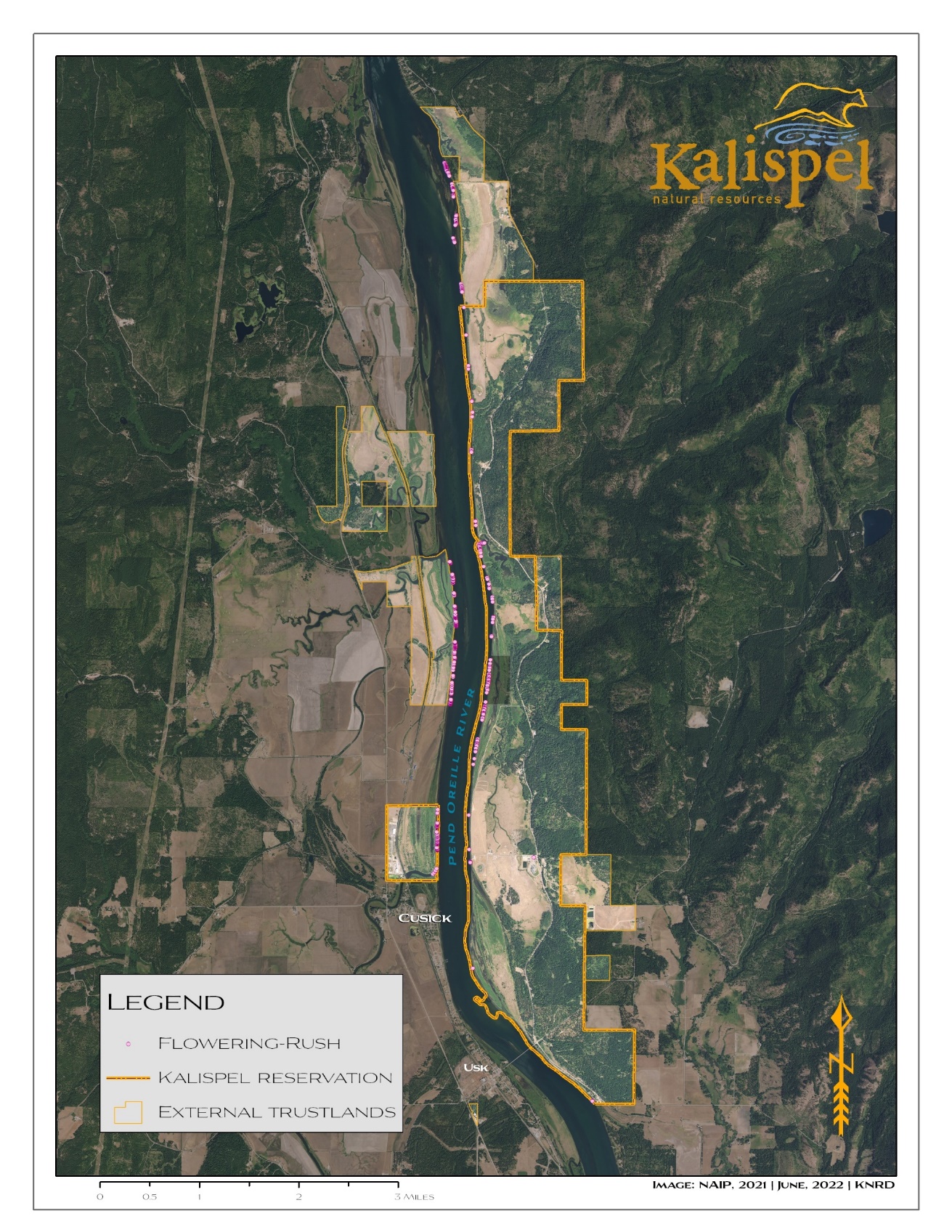 Flowering Rush
Removing Flowering Rush since 2014
Suction harvesting
Removed approximately 9,350 lbs in 2024
Entirely along Kalispel Reservation
Disposal
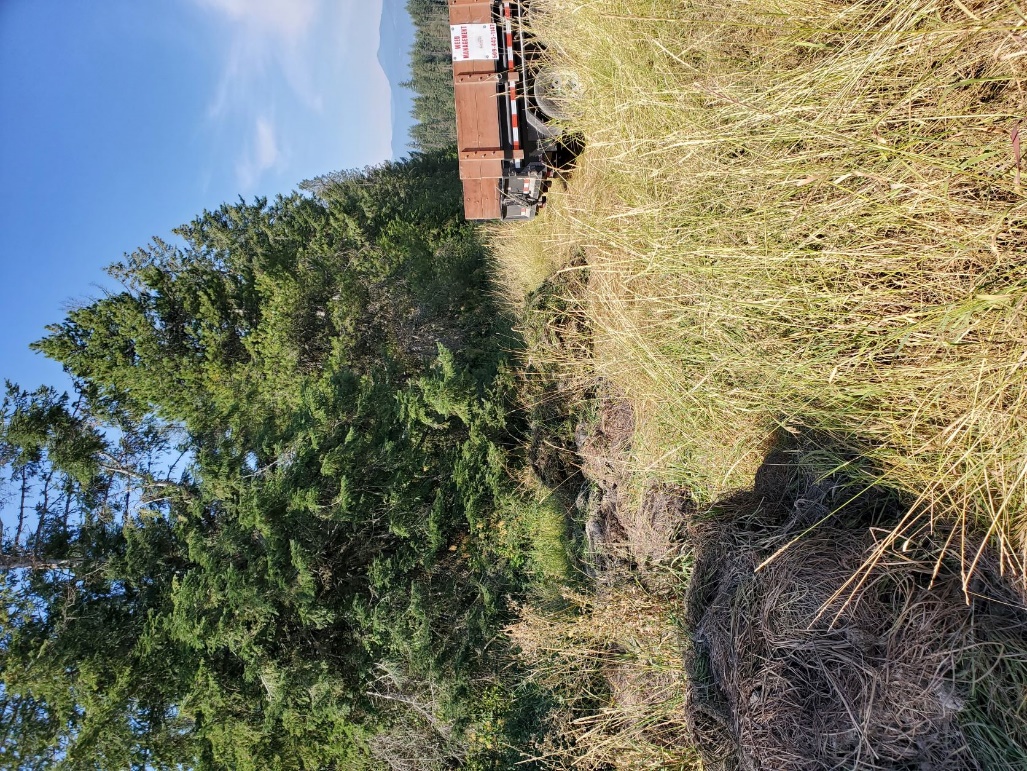 Bullfrog
Prohibited aquatic animal species
Priority invasive species in KNRD Resource Conservation Plan
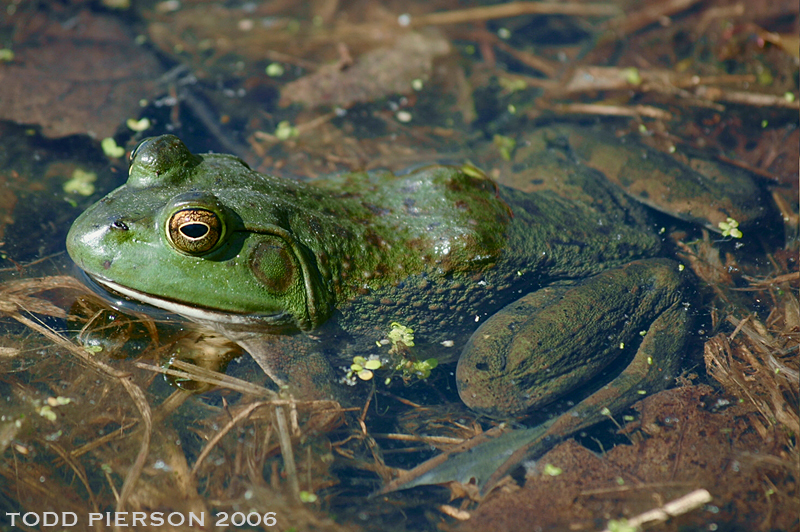 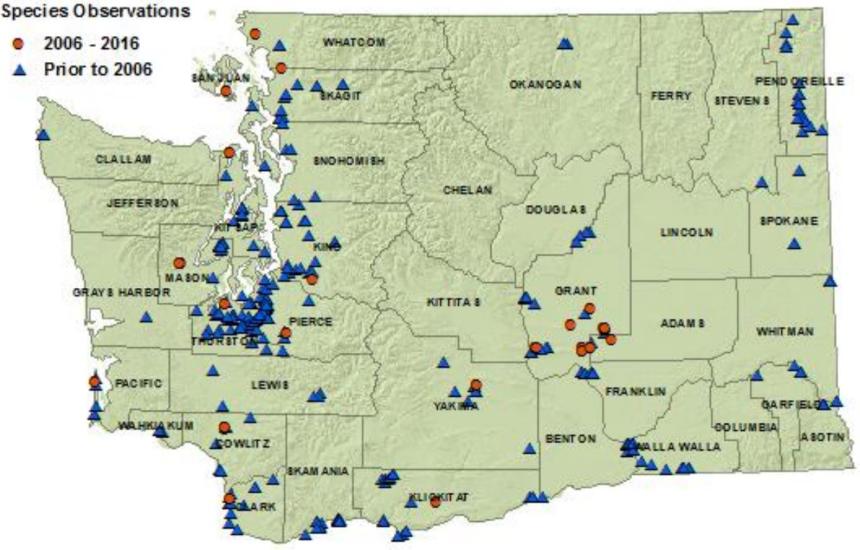 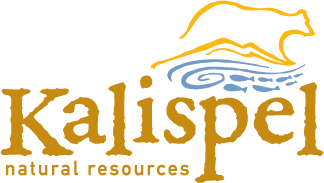 [Speaker Notes: In Washington they are a prohibited aquatic animal species. They are also a priority invasive species in the KNRD Resource Conservation Plan]
Bullfrog Removal
Funded in 2021 by BIA Invasive Species Grant

Objectives:
Reduce bullfrog populations at Trimble Creek
Contribute to regional bullfrog control efforts
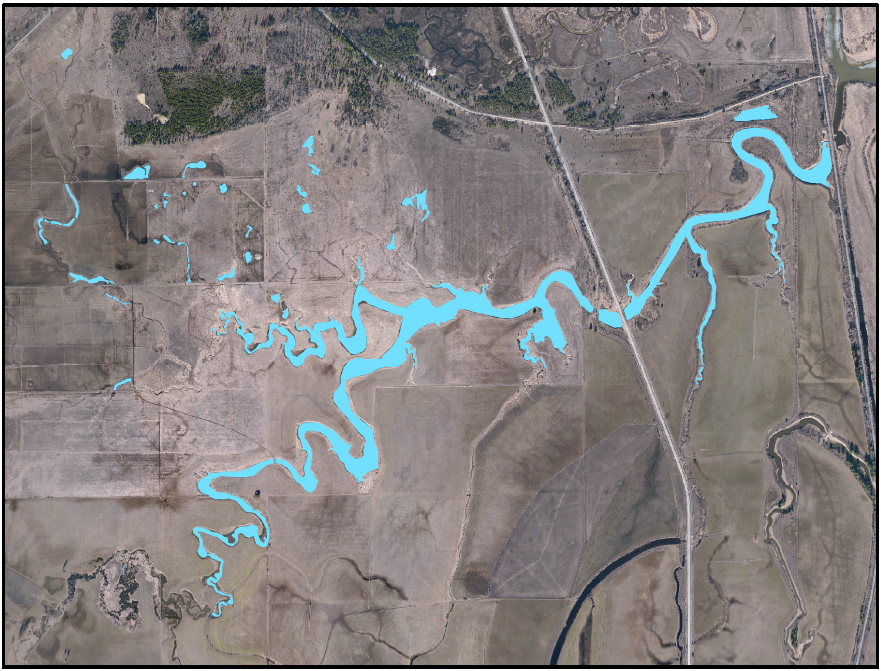 Results
2022: 1,493 removals (adults only)
2023: 7,036 removals
2,693 adults
1,885 metamorphs
2,458 tadpoles
2 egg masses
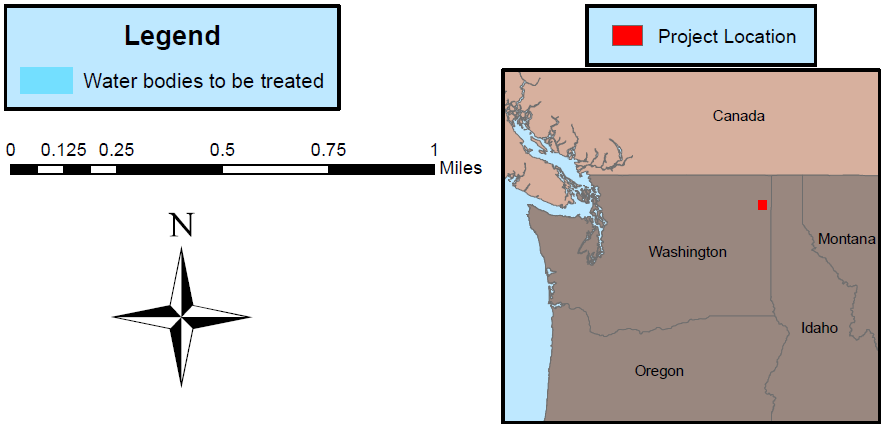 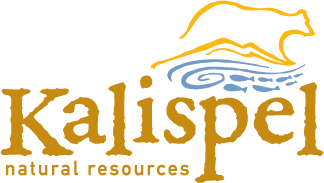 [Speaker Notes: In Washington they are a prohibited aquatic animal species. They are also a priority invasive species in the KNRD Resource Conservation Plan]
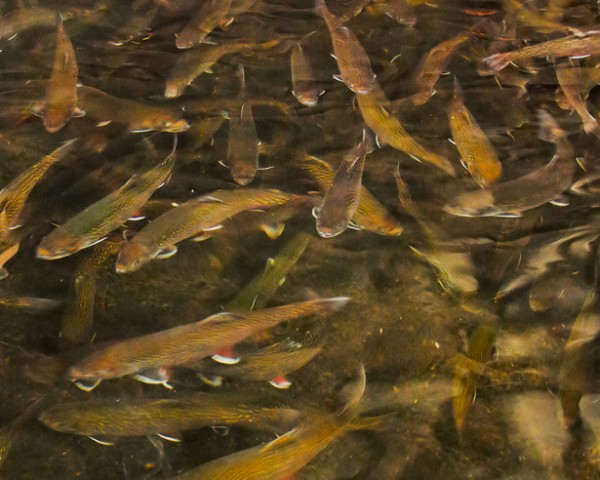 Brook Trout
Non-native fish are a major limiting factor to native salmonids throughout the Pend Oreille River Basin
Competition for resources and habitat, predation risks, & hybridization
Extensive stocking history throughout the Basin
Pure Westslope Cutthroat Trout populations in the Basin now limited to headwater areas, primarily above barriers
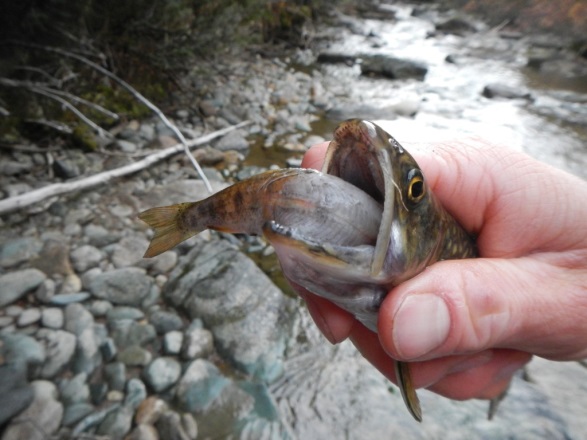 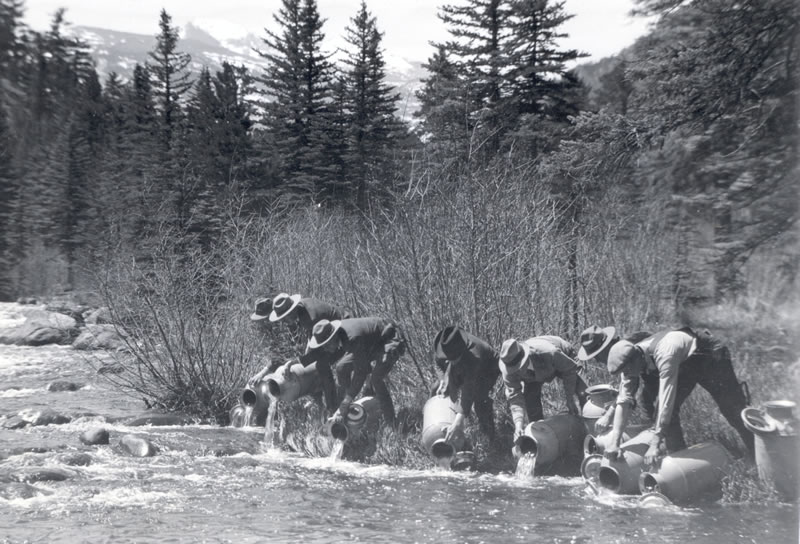 8
Photo: Seattle City Light
Photo: http://www.nps.gov/romo/images/lg_stockfishglaciercreek1932_1.jpg
[Speaker Notes: Pure meaning non-hybridized and single species (allopatric WCT)
From a management perspective a non-native species is one introduced outside of its native range and impacting native species]
Brook Trout Removal Projects
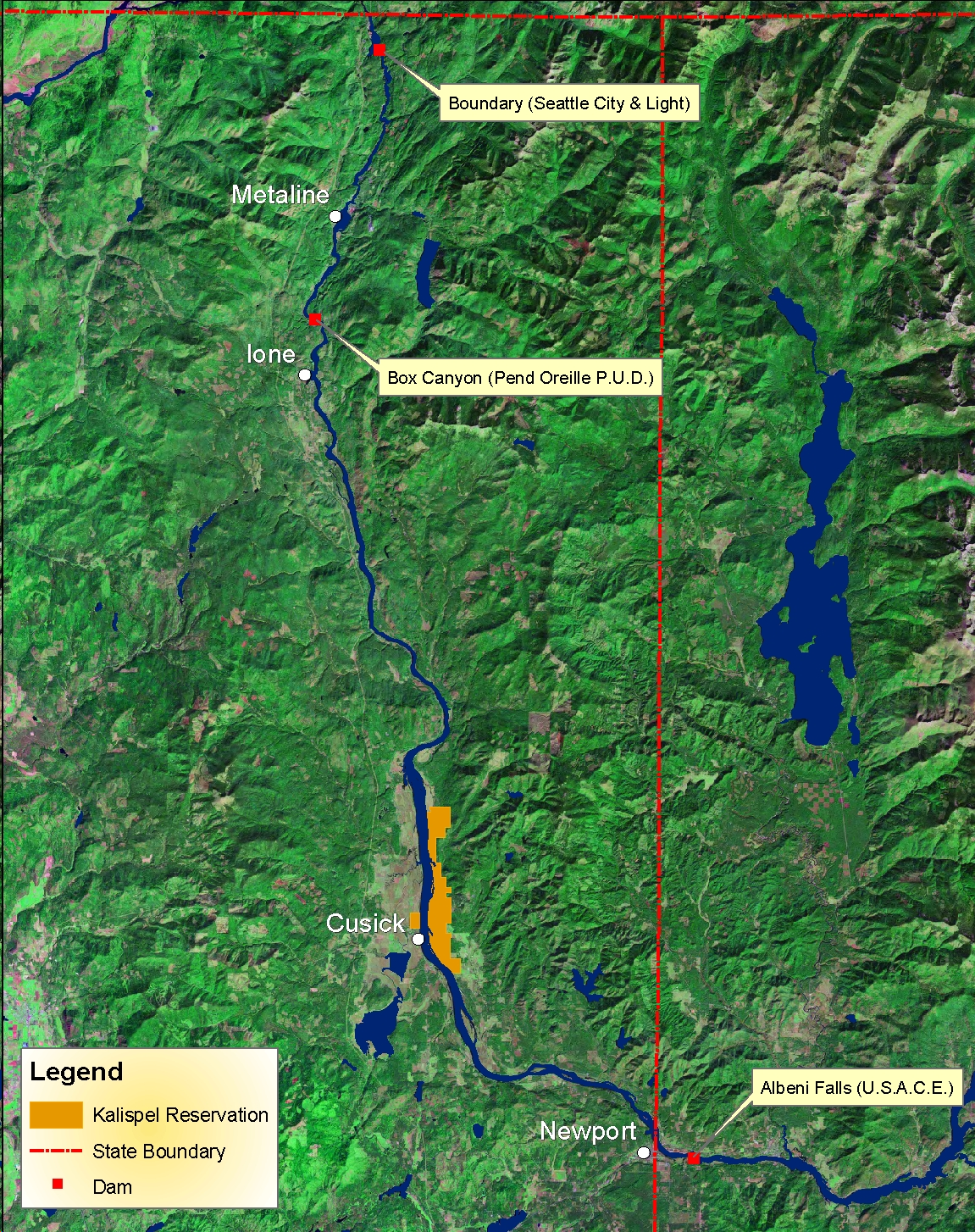 Flume Creek Rotenone
Highline Creek Rotenone
Sullivan Creek Suppression
Mill Creek Suppression
Cee Cee Ah Creek Rotenone
Smalle Creek Rotenone
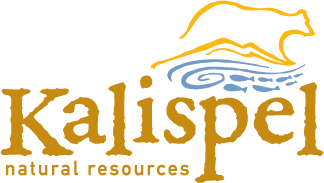 Northern Pike
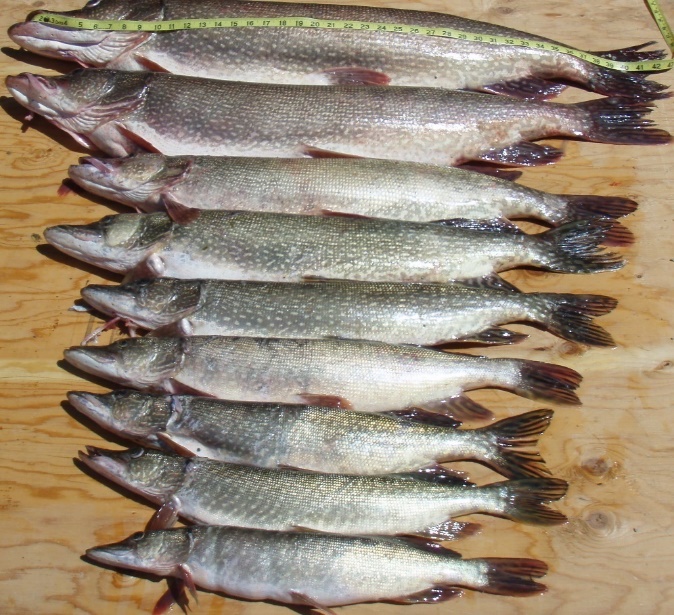 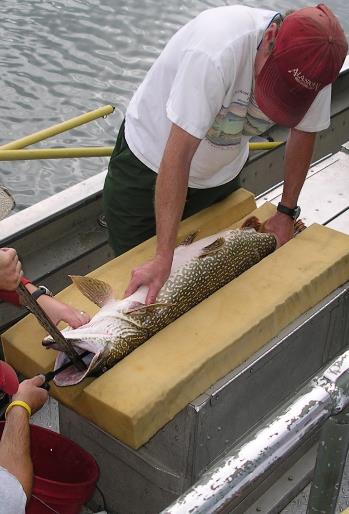 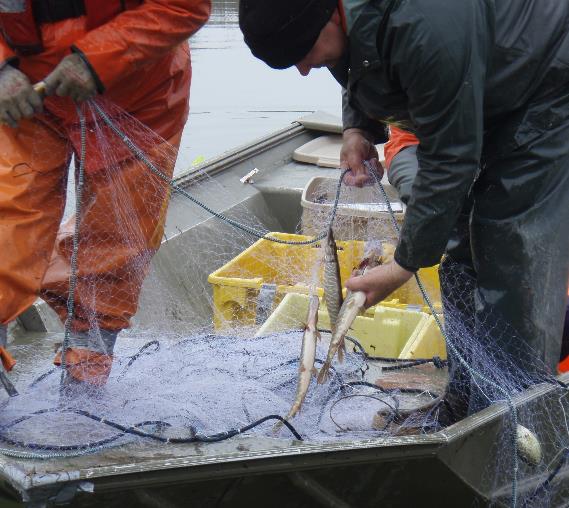 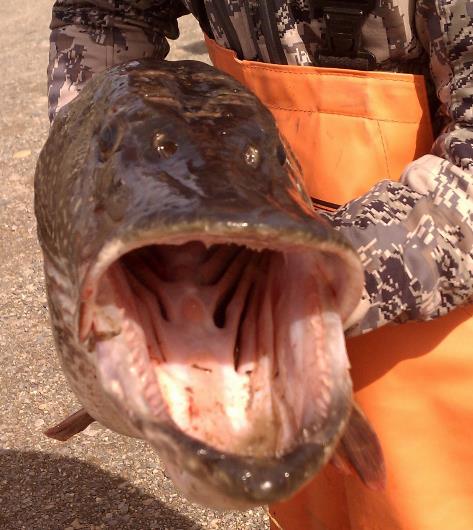 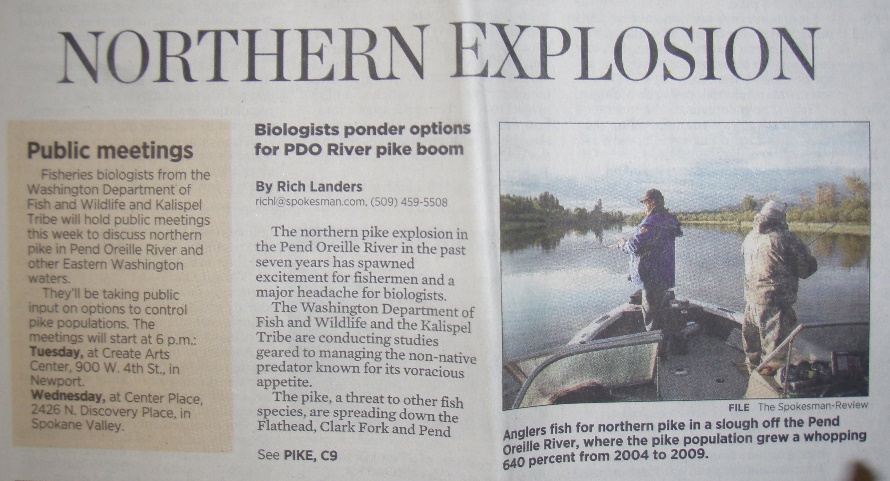 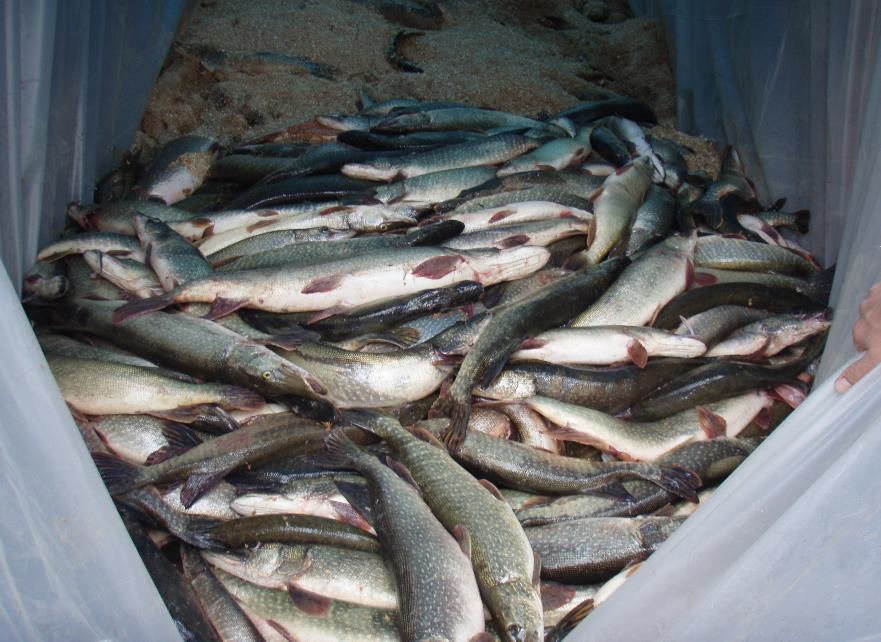 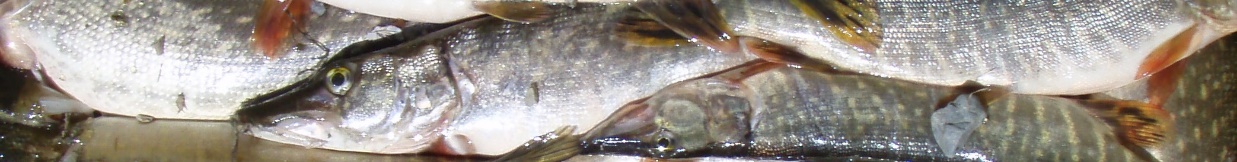 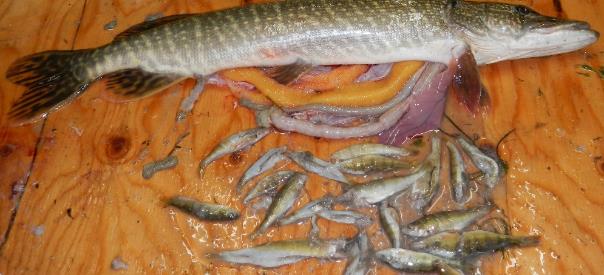 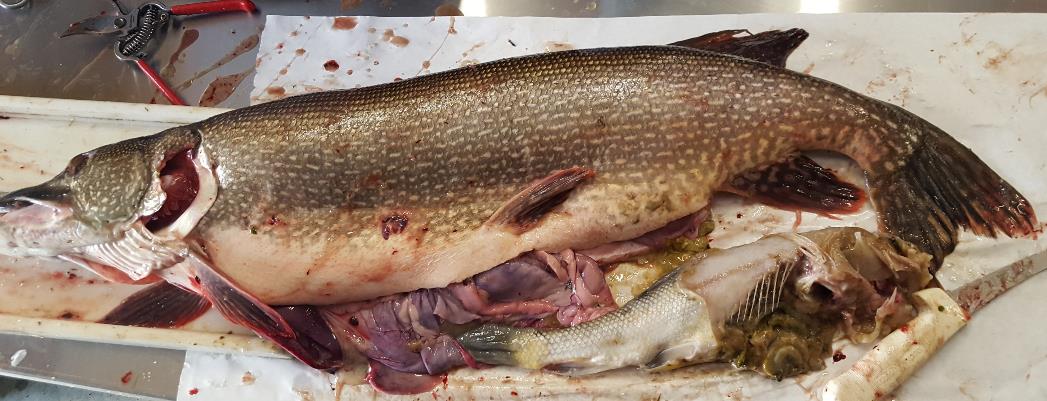 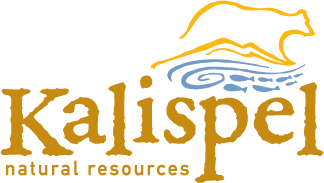 Project Location: Pend Oreille River, WA
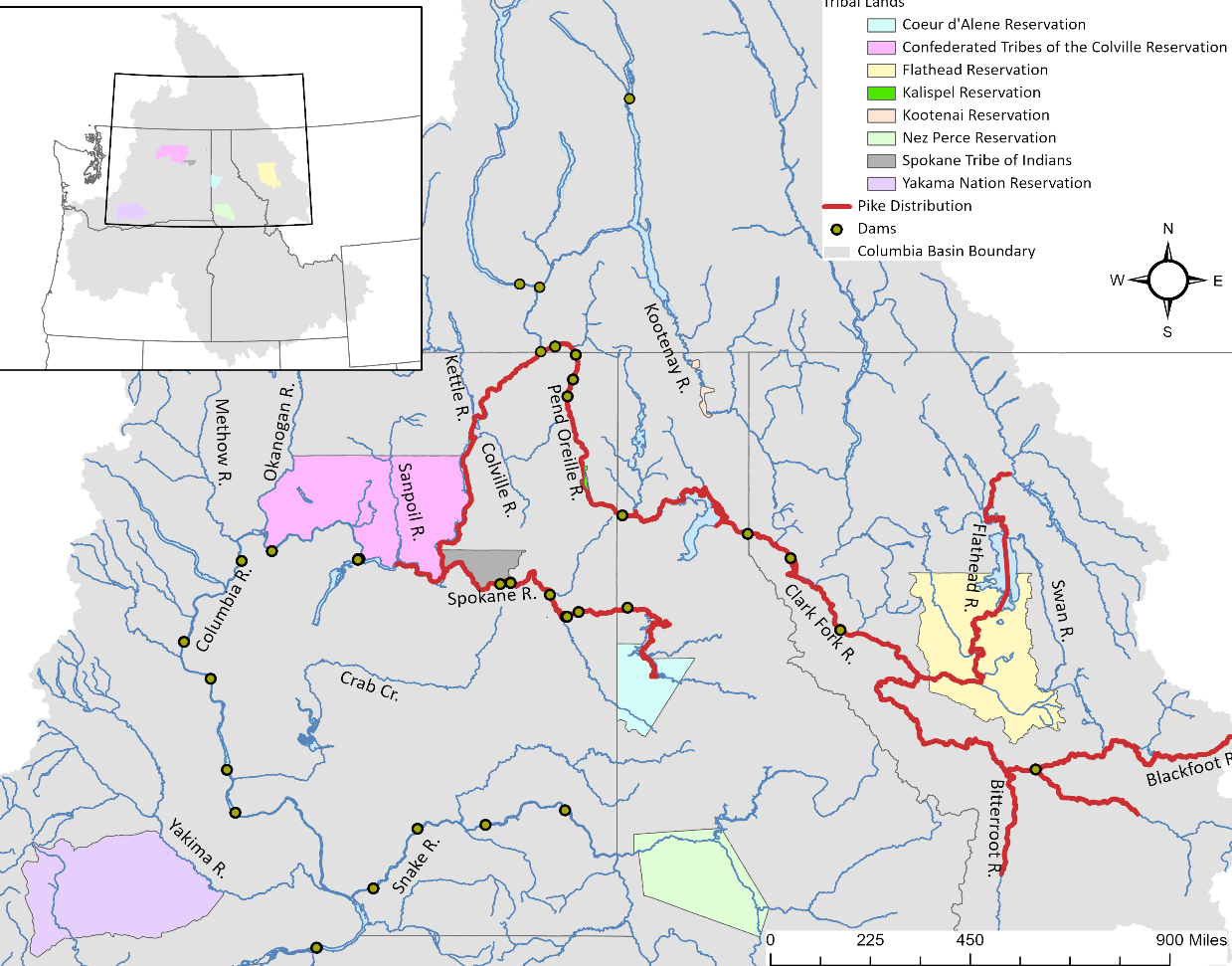 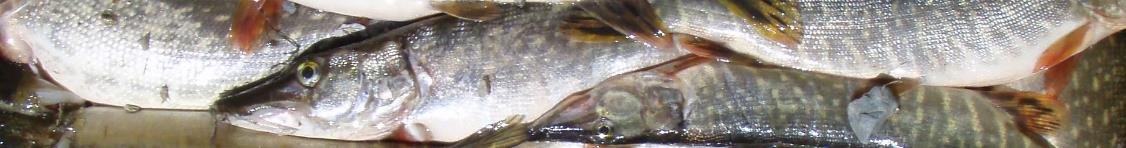 Box Canyon Reservoir
Map Credit: Coville Confederated Tribes
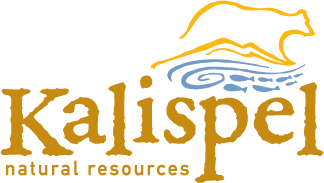 Northern Pike Suppression
Box Canyon Reservoir 2010-24
Pike removed: 19,905 (effort: 7,541 nets)
81% removed in first 3 years
>99% reduction in CPUE (2011 to 2024)
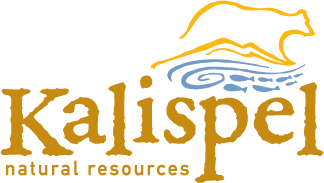 Quagga and Zebra Mussel Capacity Building with WDFW
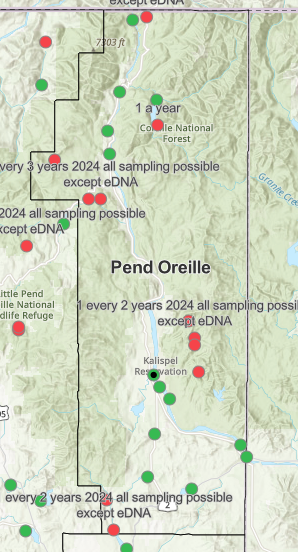 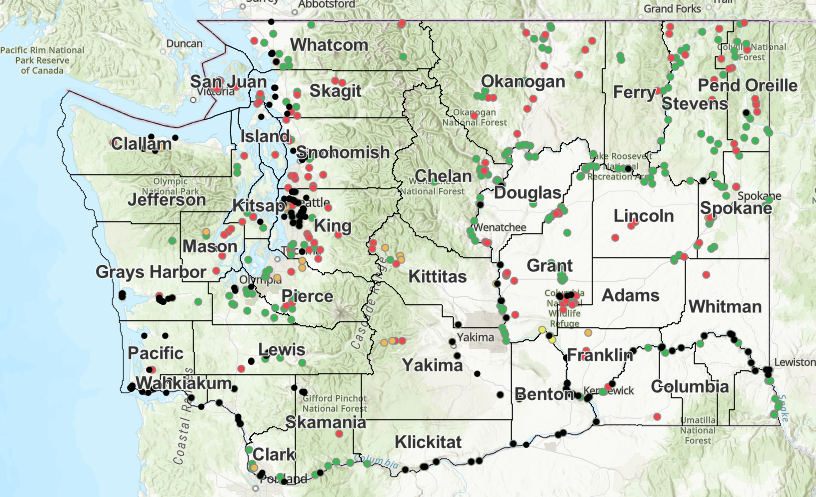 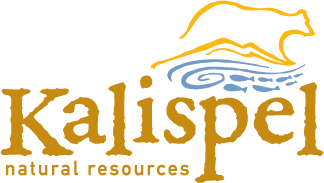 Kalispel Tribal Efforts with ISAC
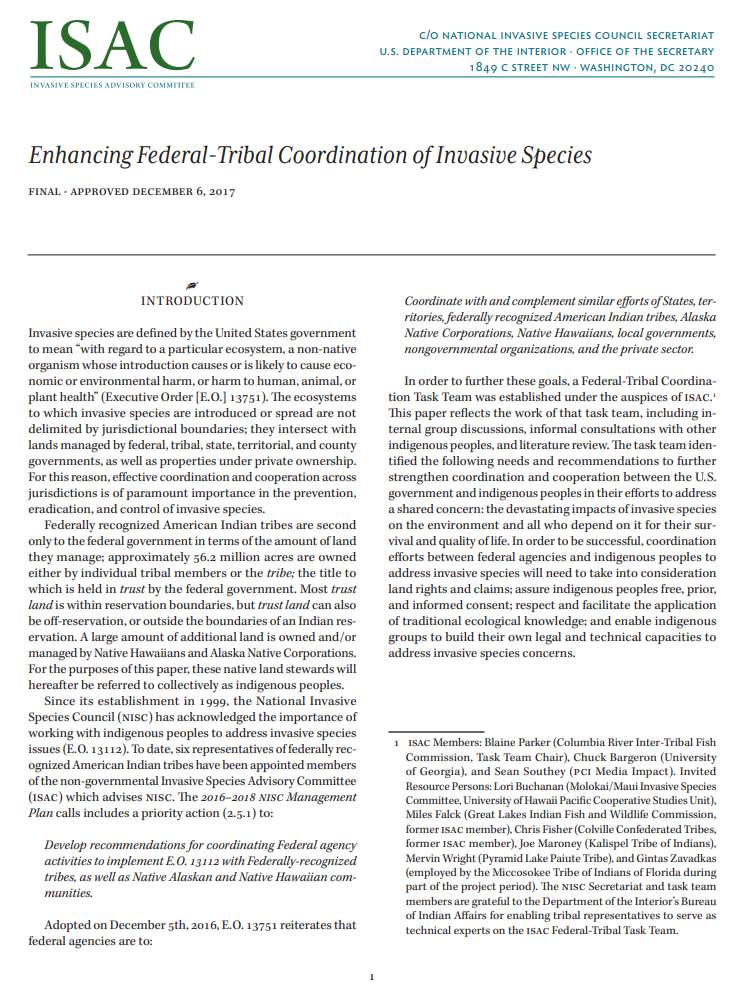 Approved December 6, 2017

Developed 6 recommendations
Engaging in effective consultation

Strengthening Invasive Species Management Planning

Raising awareness, building capacity and fostering traditional ecological knowledge
https://www.doi.gov/sites/doi.gov/files/uploads/isac_federal-tribal_white_paper.pdf
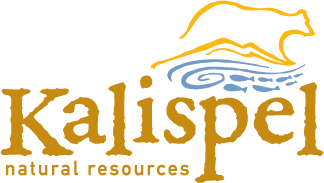 Thank You! Questions?
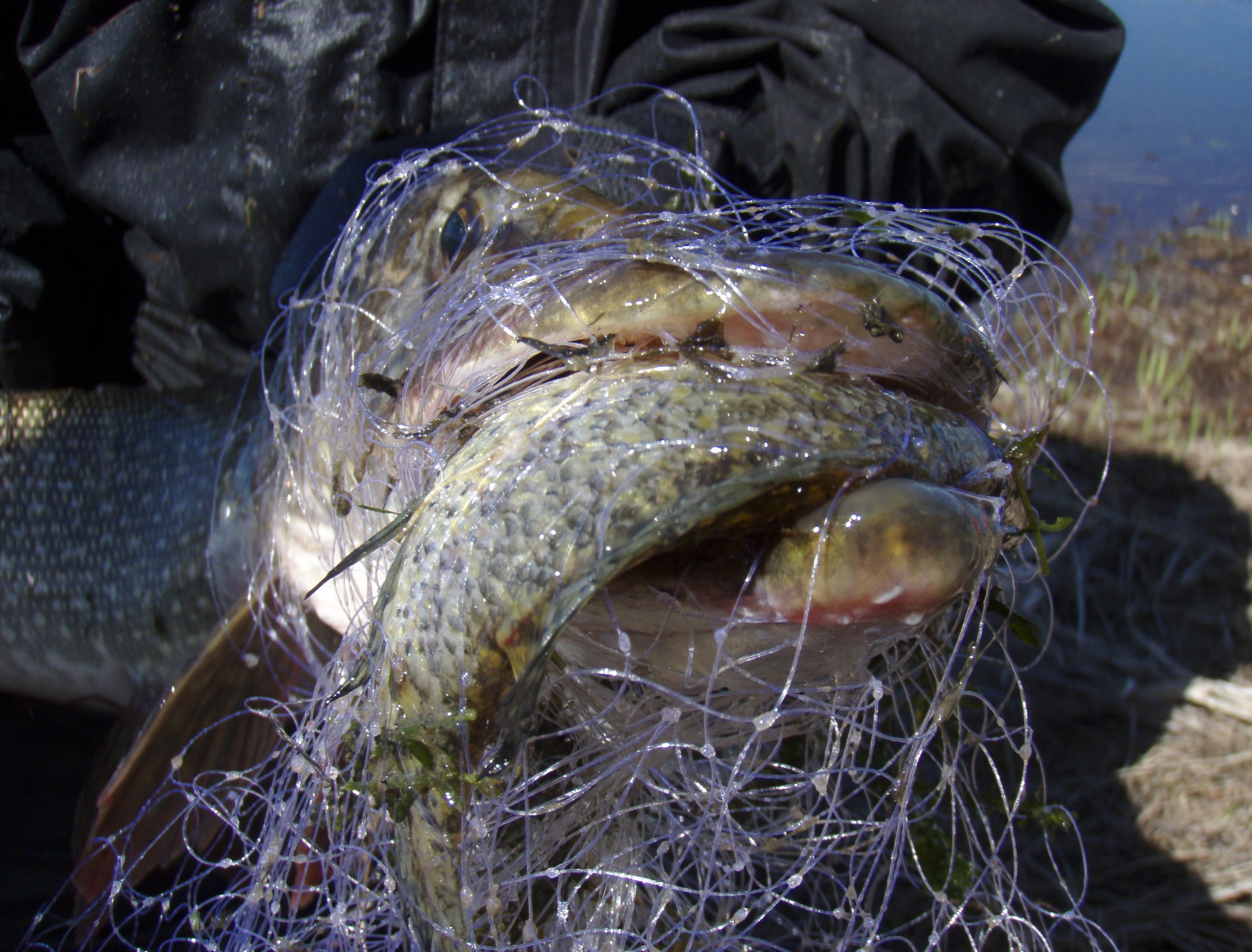 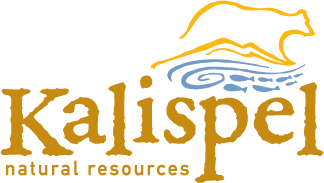